Причины возникновения конфликтов с учениками подросткового возраста. Способы их предотвращения.
Разгневан - потерпи, немного охладев,                                                                        Рассудку уступи, смени на милость гнев.                                                                               Разбить любой рубин недолго и несложно,                                                                              Но вновь соединить осколки невозможно.                 
 Саади, великий персидский писатель и мыслитель.
Конфликт - одно из самых распространенных явлений в жизни и общении людей. 	На протяжении всей своей истории люди не могли обойтись без того, чтобы не конфликтовать, начиная с незначительной ссоры между соседями и кончая войной.	«Конфликты – это норма жизни. Если в вашей жизни нет конфликтов, проверьте, есть ли у вас пульс». Чарльз Ликсон.
КОНФЛИКТ РЕАЛЬНЫЙ 
противоречие, разногласие в интересах, желаниях, стремлениях, нарушающее нормальное взаимодействие людей, мешающее достигать цели и приводящее к противоборству. 
НАДУМАННЫЙ (НЕРЕАЛИСТИЧЕСКИЙ) 
целью конфликтующих сторон является выражение отрицательных эмоций, выяснение отношений, а не устранение реального препятствия, противоречия.
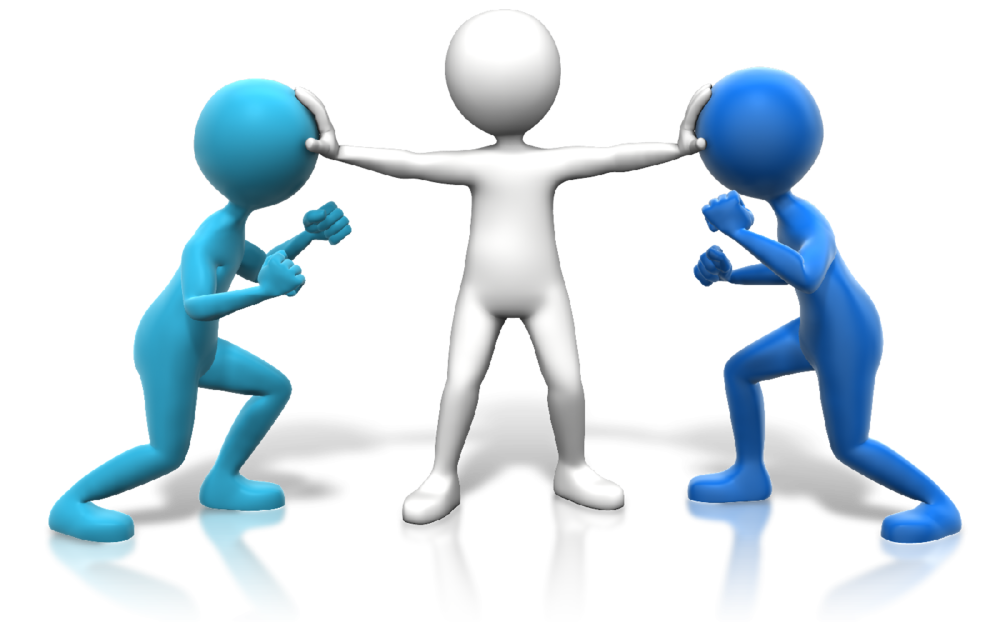 Виды конфликтов:
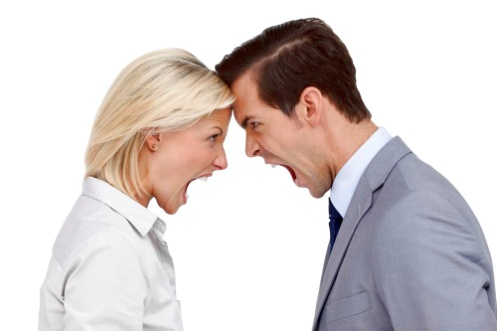 Межличностный конфликт. 

 
      Конфликт между личностью 
                                                    и группой. 


                        Межгрупповой конфликт.
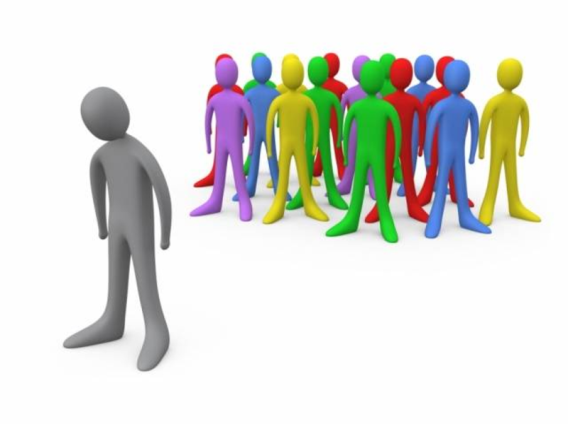 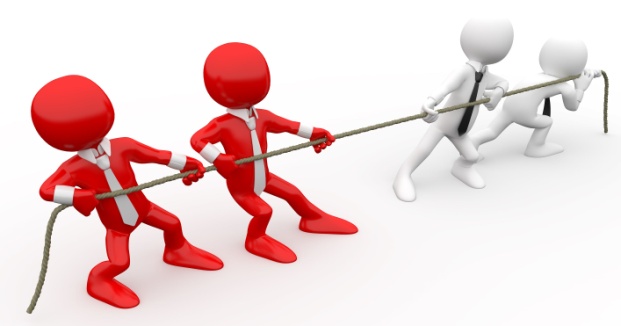 Существует пять стратегий поведения в конфликте:
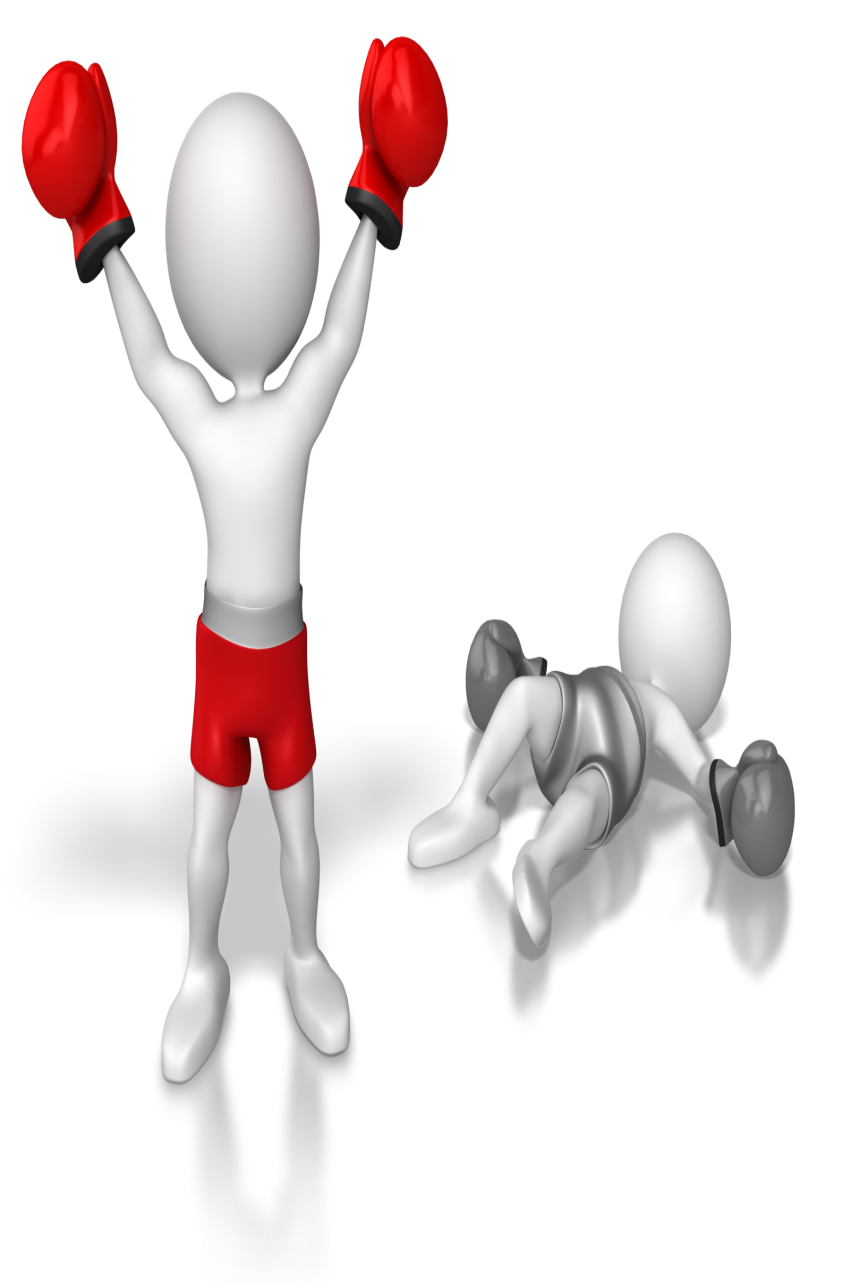 1. Соревнование.
	Стремление добиться своего за счет другого, «силовой» способ разрешения конфликта. Эта стратегия оправдана в критических ситуациях, когда решаются жизненные вопросы. Выигрывает тот кто сильнее.
	Цена победы – разрыв отношений, страдания проигравшего. Чаще всего эту стратегию используют люди, уверенные 
в себе, агрессивные, амбициозные.
2. Избегание или УХОД
Уклонение от принятия решений. 
        Эта стратегия используется в том случае, когда цена вопроса не велика или нужна пауза для принятия окончательного решения. 
       Достоинством этой стратегии можно считать сохранение отношений, однако в этом случае ни одна из сторон не получает преимущества, конфликт не разрешен, а только притушен. 
     Чаще всего стратегию «избегания» используют люди, неуверенные в себе или находящиеся в тисках непреодолимых обстоятельств.
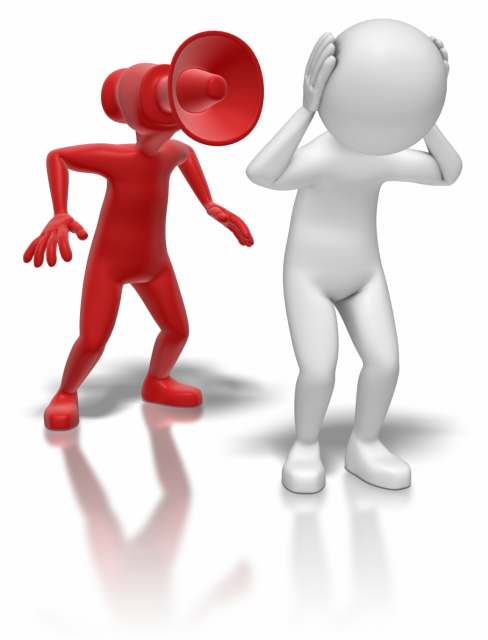 3. Приспособление или ПОДЧИНЕНИЕ.
Принесение в жертву собственных интересов ради интересов другого. 
     Эта стратегия уместна в том случае, когда ради видимости сохранения партнерских отношений человек готов жертвовать своей выгодой. В этом случае сторона, идущая на уступки, проигрывает другой стороне. 
     Сохранение истинных партнерских отношений в этом случае
 проблематично. 
Данная стратегия характеризует
 мирного, уступчивого человека.
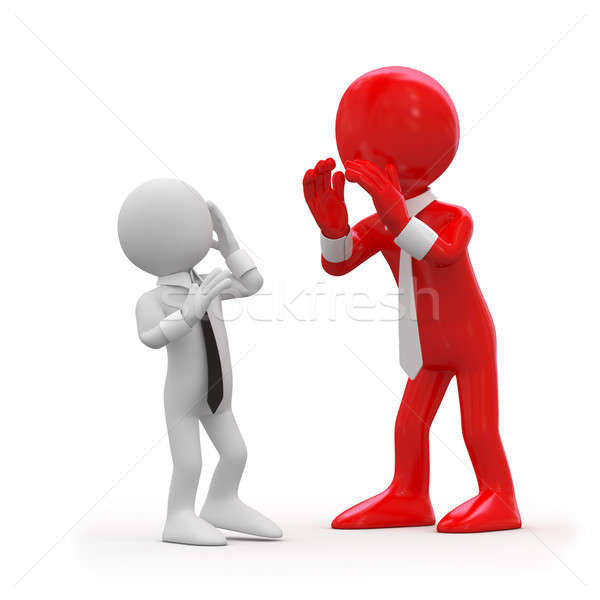 4. КОПРОМИСС
	
Метод взаимных уступок. 
        Компромисс дает возможность частично учесть интересы обеих сторон.   
         Стратегия уместна в том случае, если сохранение отношений с партнером важнее выгоды или когда другие способы разрешения конфликта не эффективны. 
          Она свидетельствует о 
гибкости, дипломатичности 
применяющих ее людей.
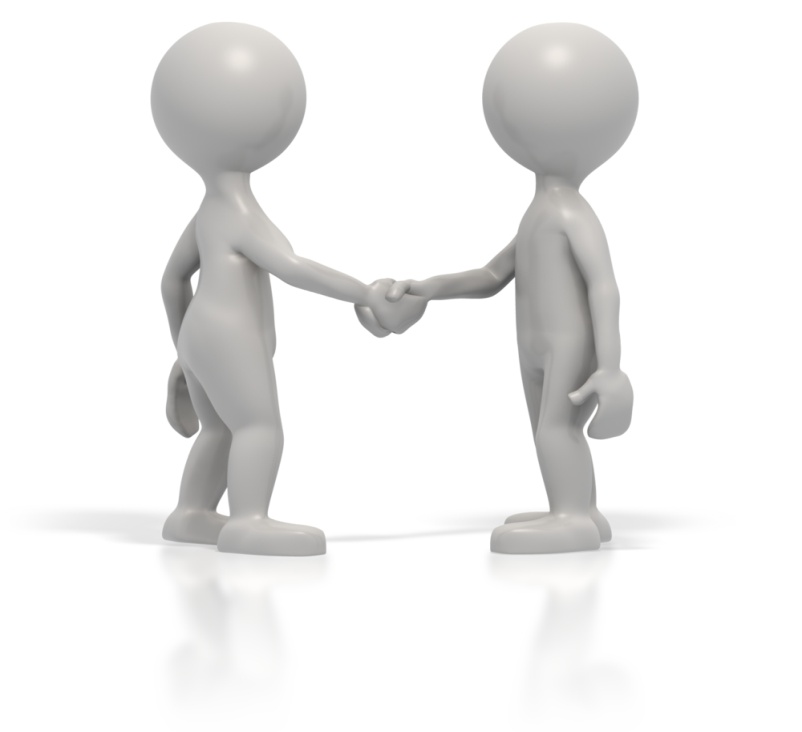 5. СОТРУДНИЧЕСТВО
	Поиск решения, устраивающего обе стороны. Эта стратегия является самой эффективной, потому что в этом случае выигрывают обе стороны. 
	Этой стратегии обычно придерживаются сильные, зрелые, уверенные в себе люди. Стратегия укрепляет 
отношения и дает 
взаимные выгоды.
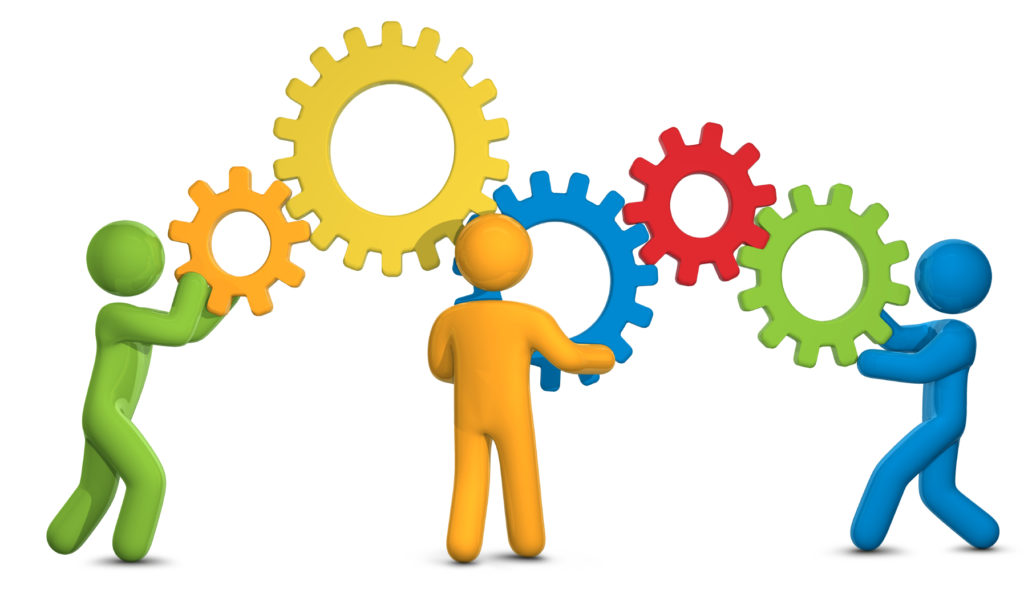 Ситуация «Праздничный пирог»
Представьте себе, что к вам
 на день рождения пришли друзья 
пить чай с праздничным тортом, украшенным шоколадными фигурками, дольками засахаренных фруктов. 
       Торт небольшой, его надо 
разрезать. 
      Как вы, как именинник, 
            себя поведете?
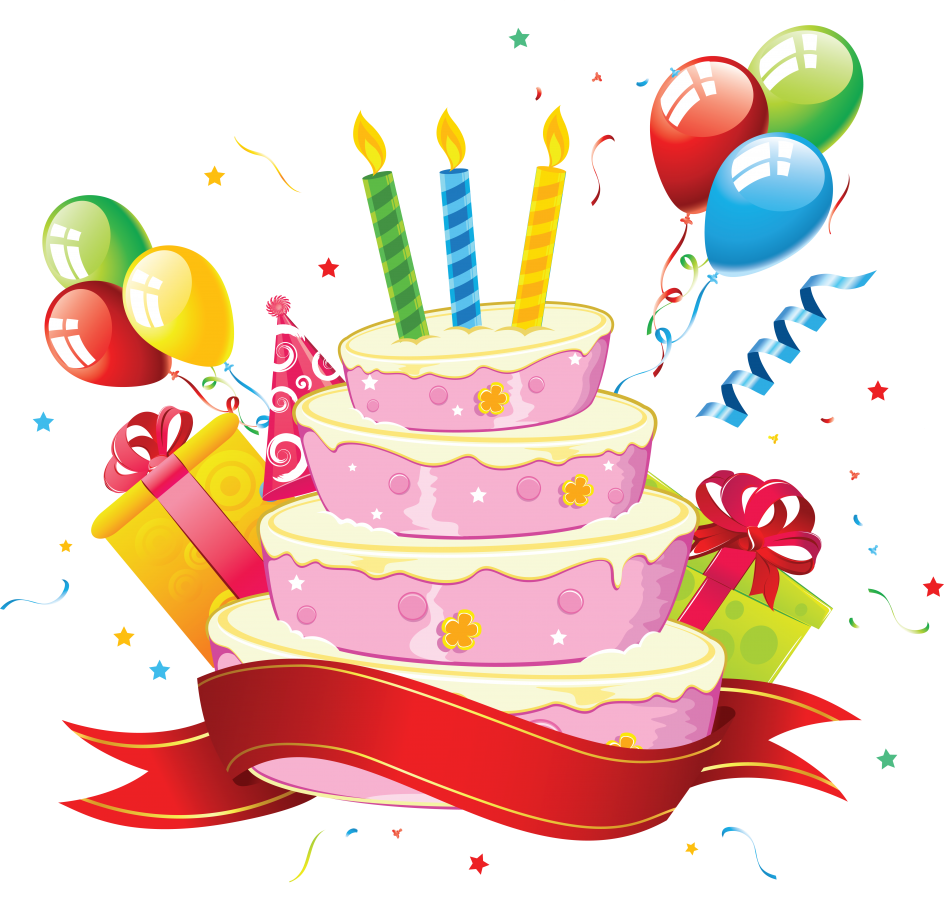 Варианты поведения (стратегии поведения).

 -Избегание. Откажетесь разрезать, попросите кого- нибудь из гостей или родных об этом, дабы никого не обидеть. 
Конкуренция. Разрежете сами, на свое усмотрение, кому какой кусок - не важно, себе – лучший. 
Приспособление. Учтете пожелания гостей, себе возьмете кусок, какой достанется. 
-Сотрудничество. Постараетесь поделить поровну между всеми гостями, включая себя. 
-Компромисс. Скажете, что торта вам 
не очень хочется, пусть он весь достанется 
гостям, а вот шоколадные фигурки вы бы съели.
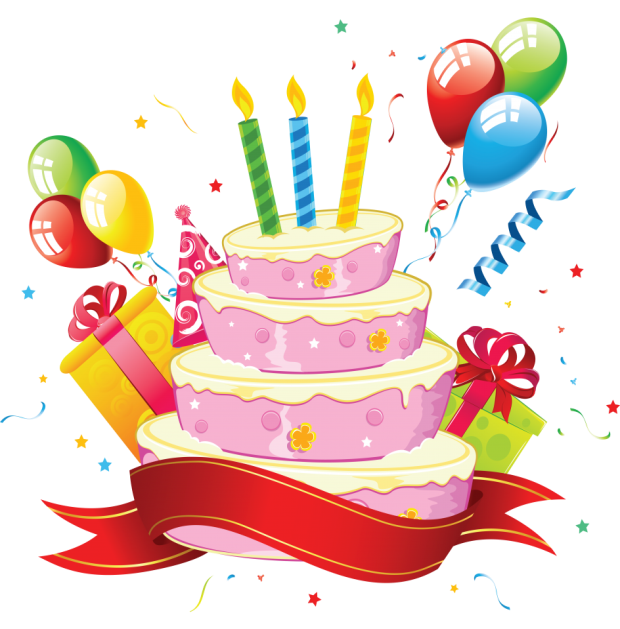 Виды разрешения конфликтов
Происходит как замена деструктивных стереотипов поведения на конструктивные. Грамотное решение конфликта позволит ликвидировать причины противостояния:
Разрешение. Этот способ подходит, если все участники настроены на полное решение и устранение проблемы.
Урегулирование. Обе стороны принимают активное участие в разрешении сложившейся ситуации. Предполагается присутствие третьего независимого лица.
Затухание. Прекращение противодействия с сохранением напряжения.
Устранение. Предполагается устранение провоцирующих условий.
Трансформация. Происходит перемена объекта разногласий, а также мотивов.
Черты конфликтной личности
Полезно знать, какие черты характера, особенности поведения человека характерны для конфликтной личности: 
неадекватная самооценка своих возможностей и способностей, которая может быть как завышенной, так и заниженной. И в том, и другом случае она может противоречить адекватной оценке окружающих — и почва для возникновения конфликта готова; 
стремление доминировать во что бы то ни стало там, где это возможно и невозможно; 
консерватизм мышления, взглядов, убеждений, нежелание преодолеть устаревшие традиции; 
излишняя принципиальность и прямолинейность в высказываниях и суждениях, стремление во что бы то ни стало сказать правду в глаза; 
определенный набор эмоциональных качеств личности: тревожность, агрессивность, упрямство, раздражительность.
Так же конфликт – это сигнал к изменению, который даёт шанс что-либо изменить в себе или окружающих до возникновения реального столкновения, которое может привести к неблагоприятным последствиям.
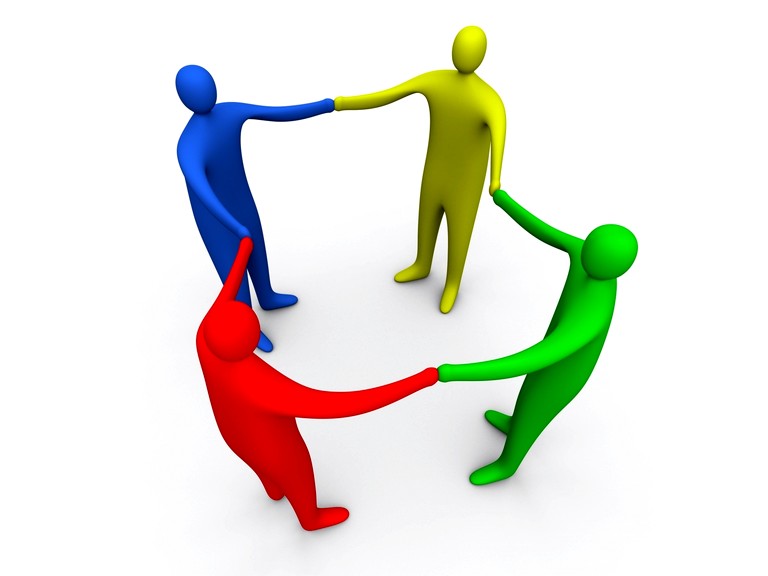 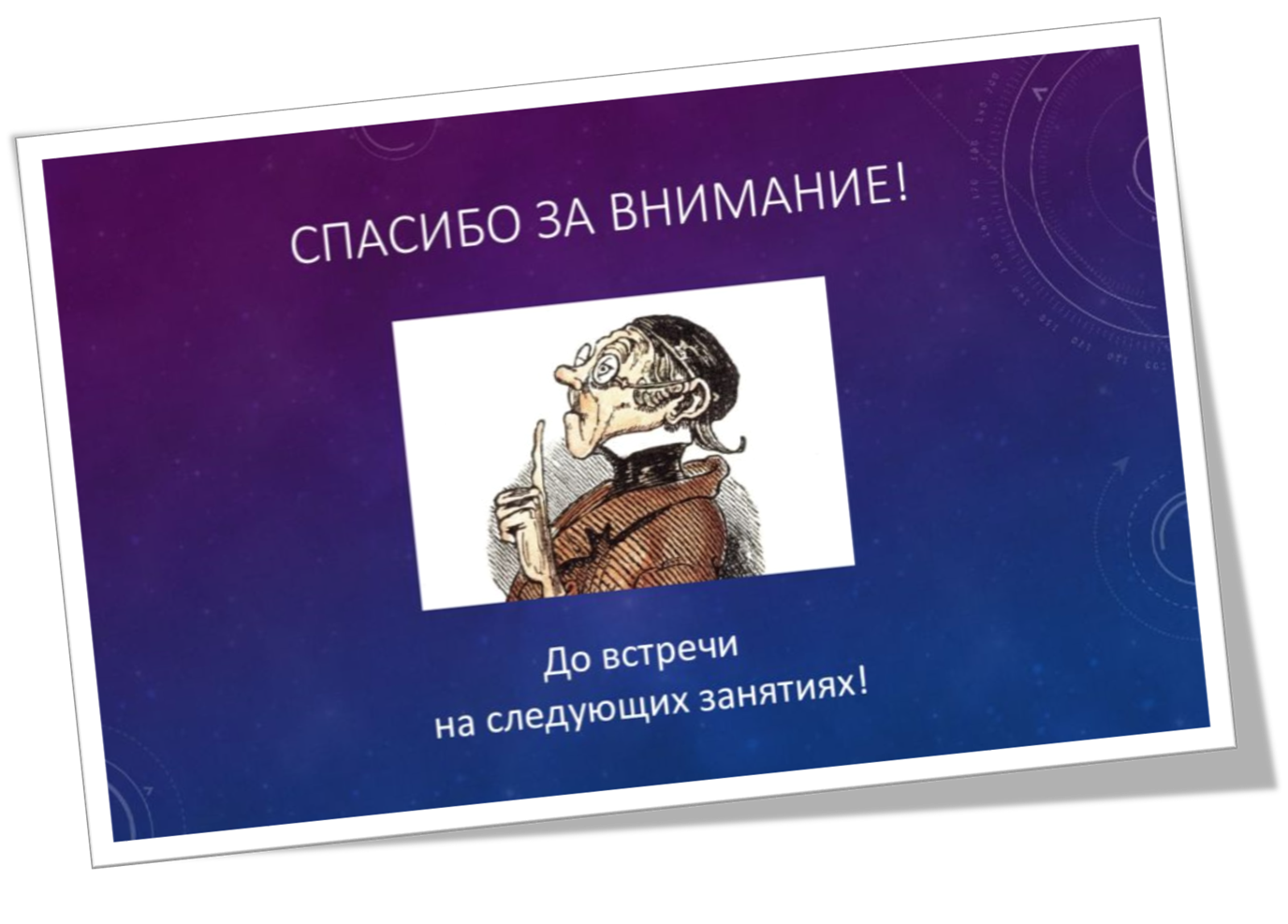